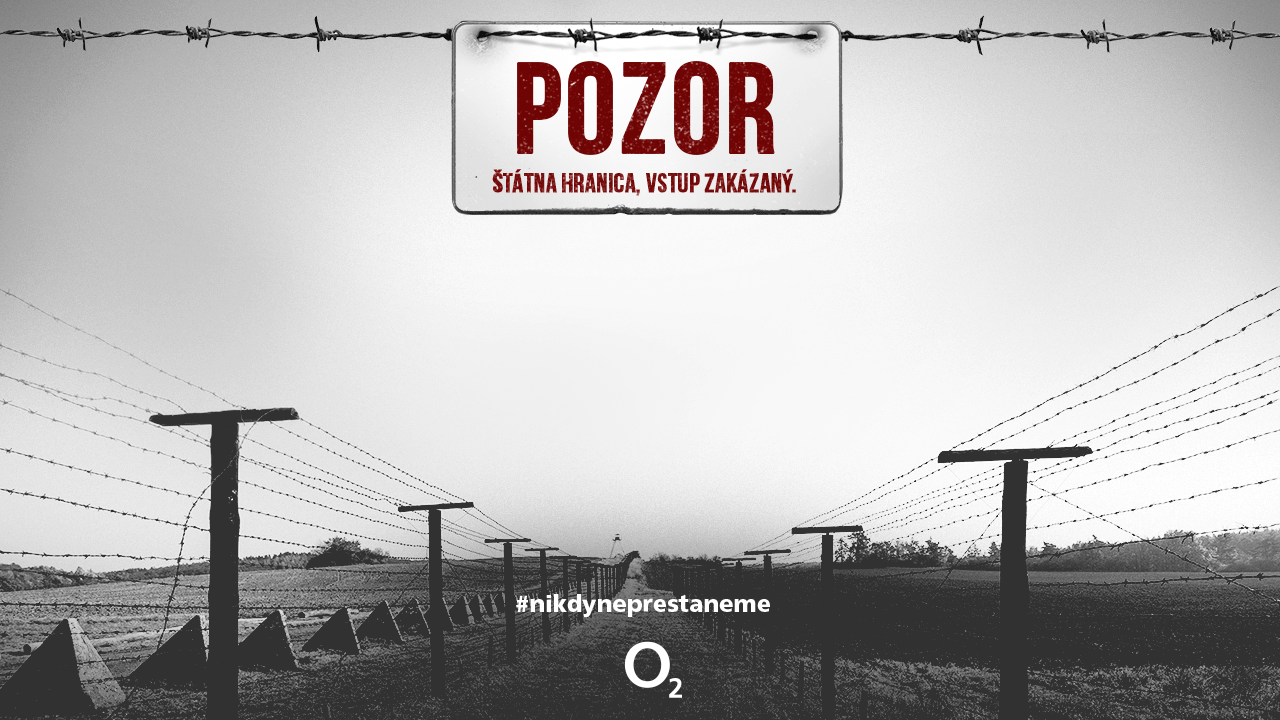 17. november 2017
Deň bez zahraničných správ
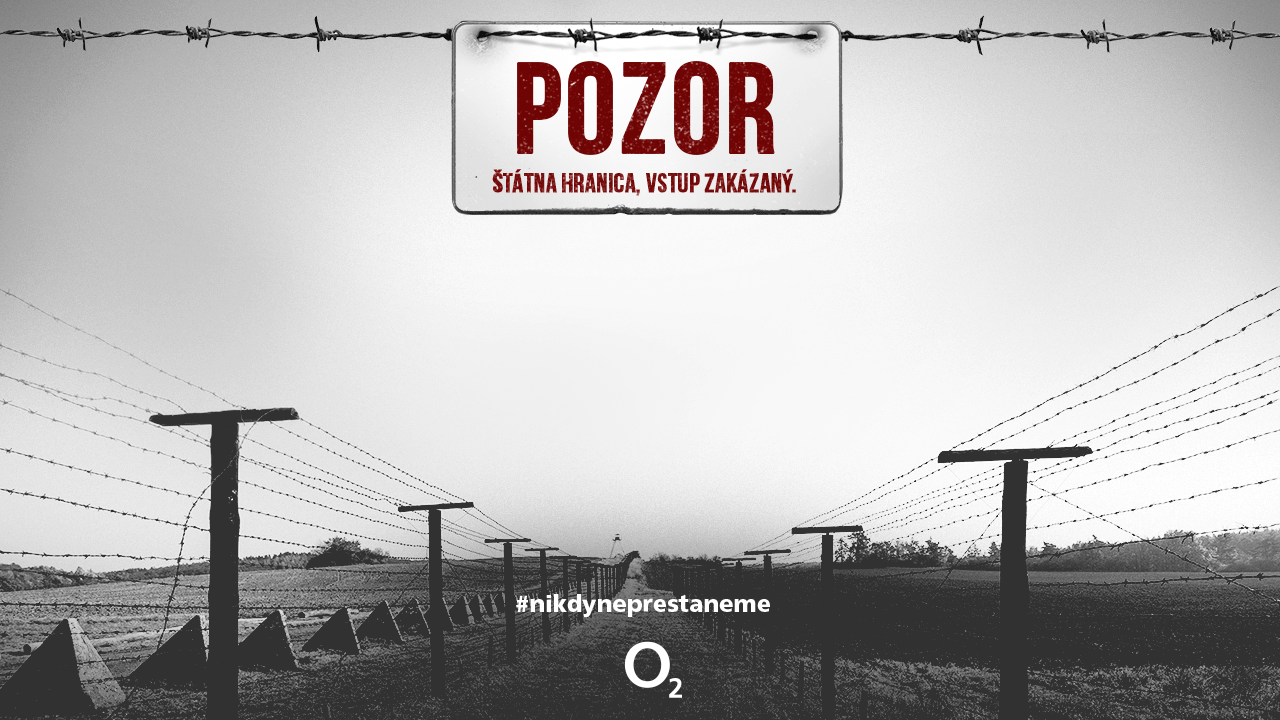 Klasické bannery väčšinou ponúkajú informácie a prezentujú špeciálnu ponuku.
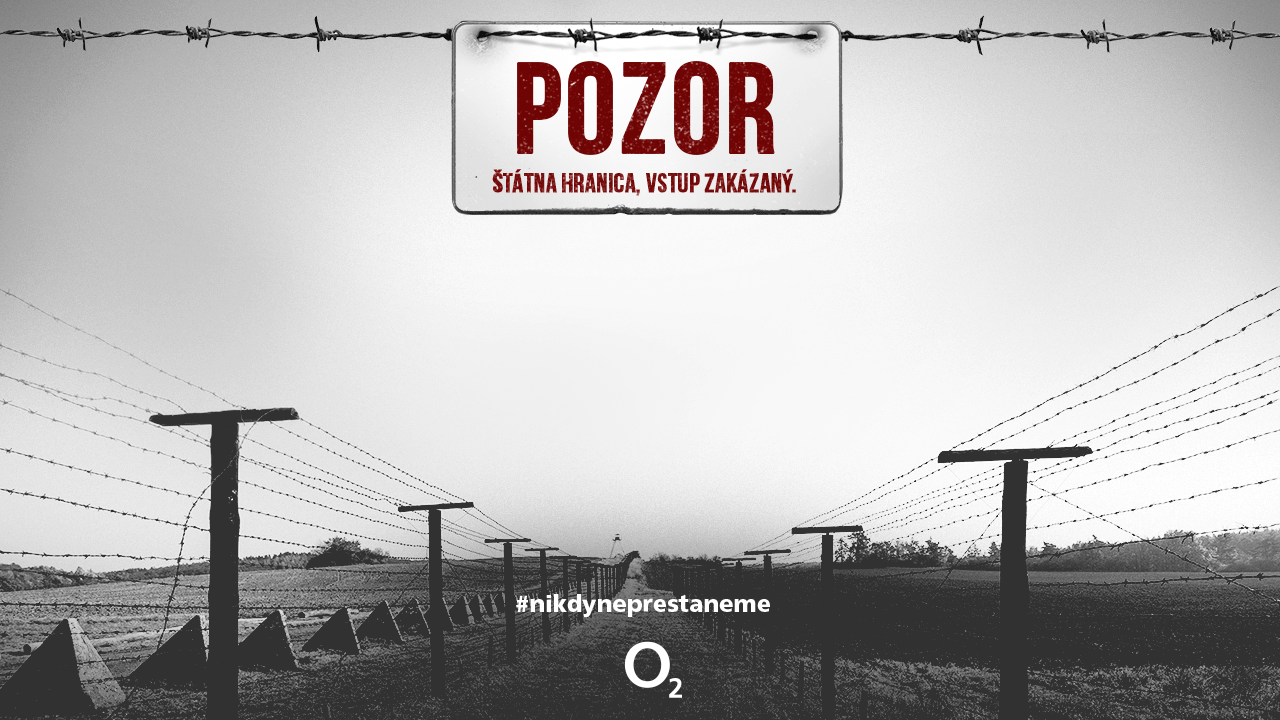 Spolu s významnými médiami sme urobili bezprecedentný krok a zmenili sme bannery na niečo úplne iné.
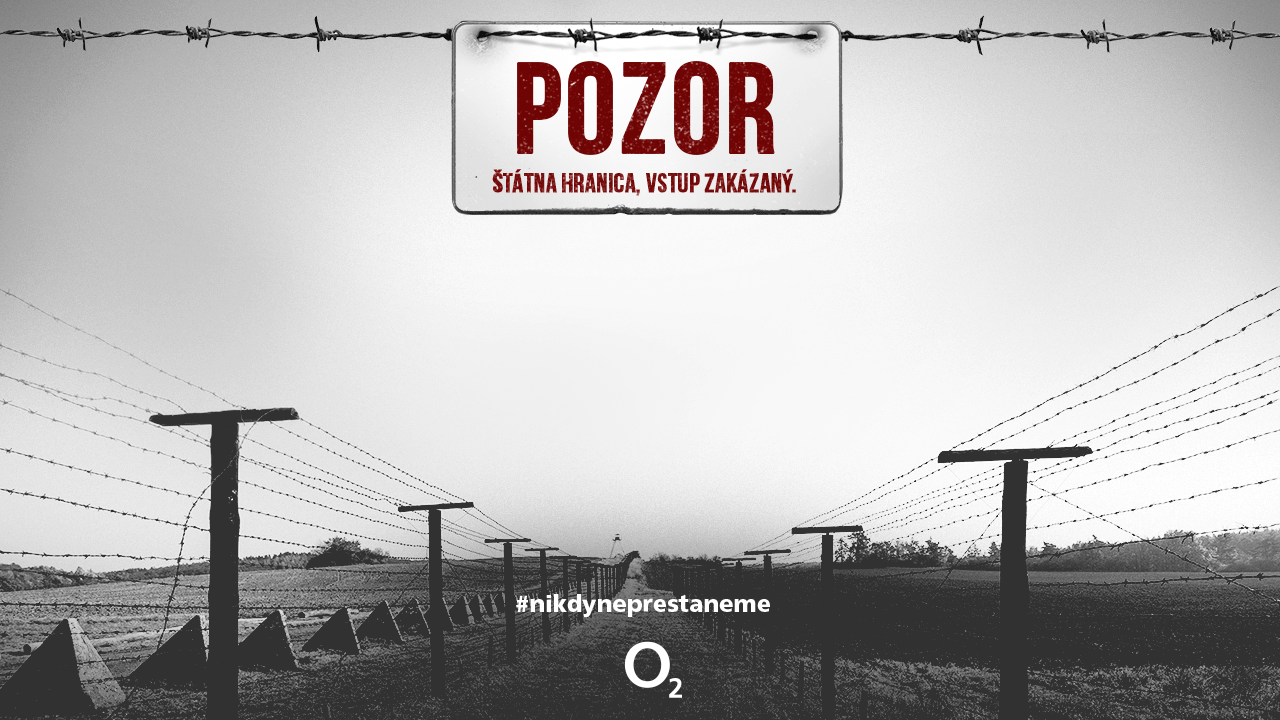 Na digitálnu oponu, ktorá zablokovala všetky články v sekcii zahraničných správ.
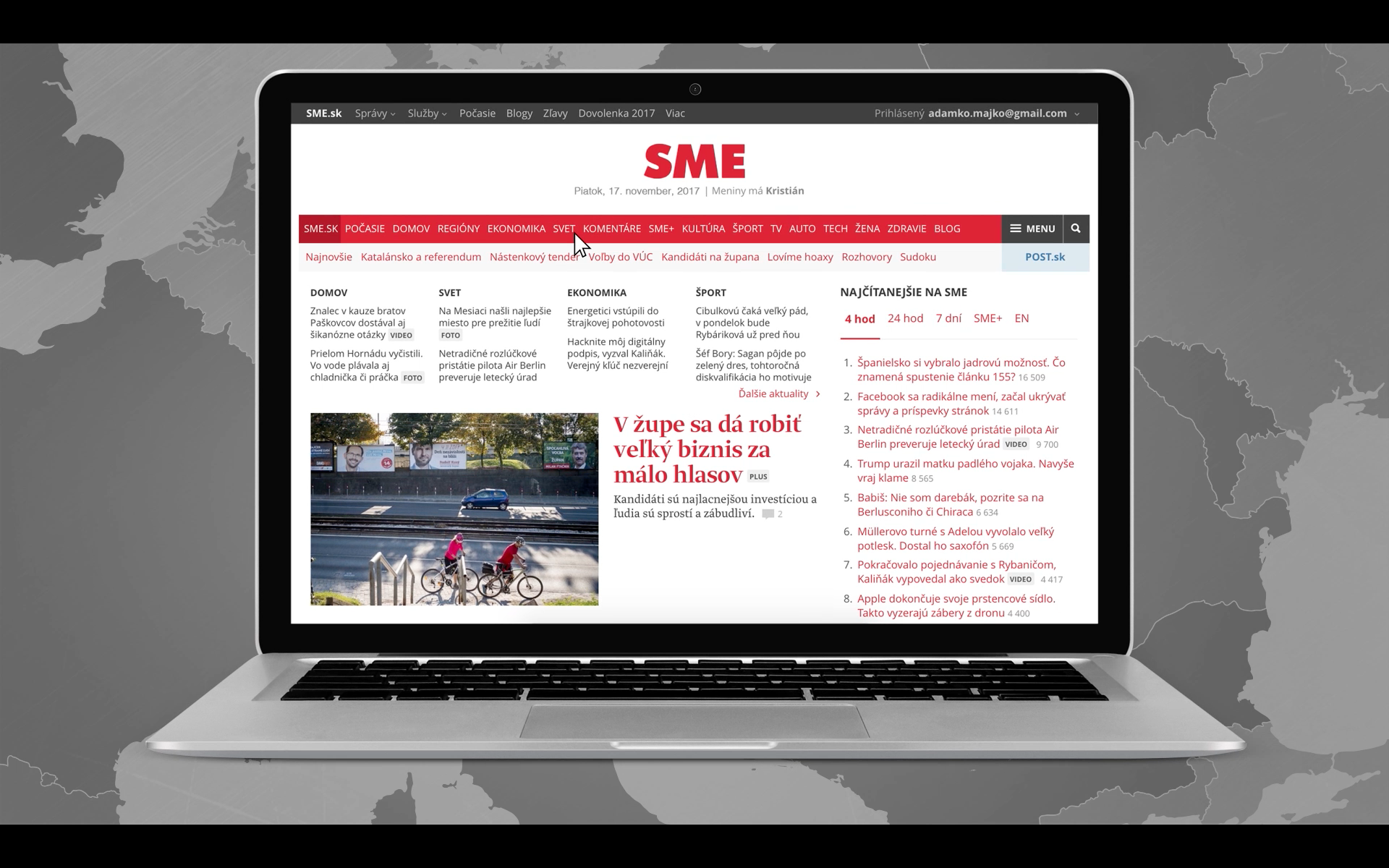 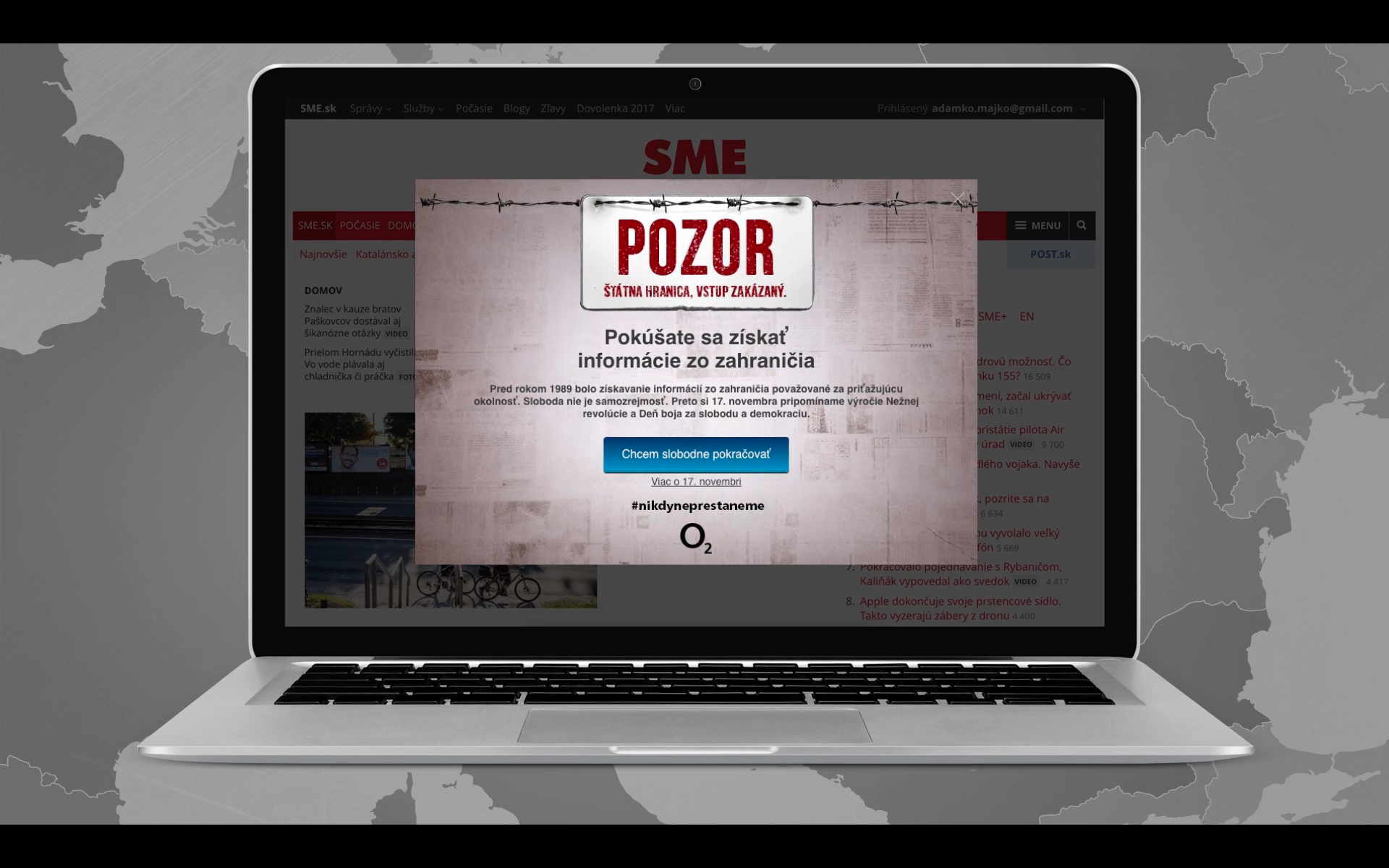